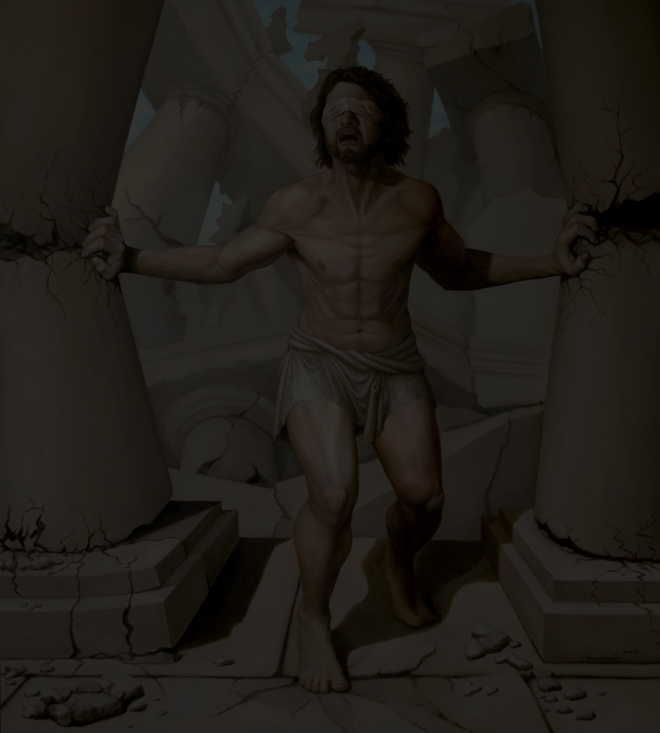 The Book of Judges
Broken People ~ Faithful God
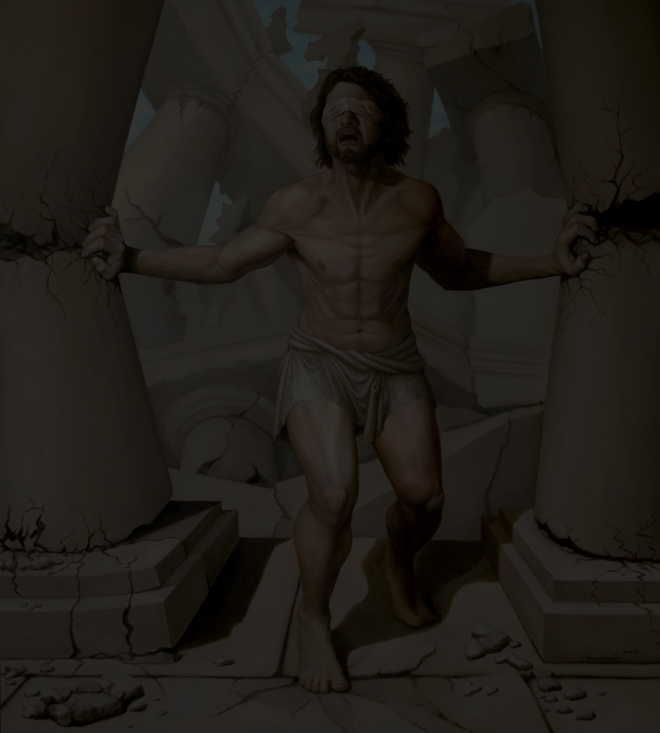 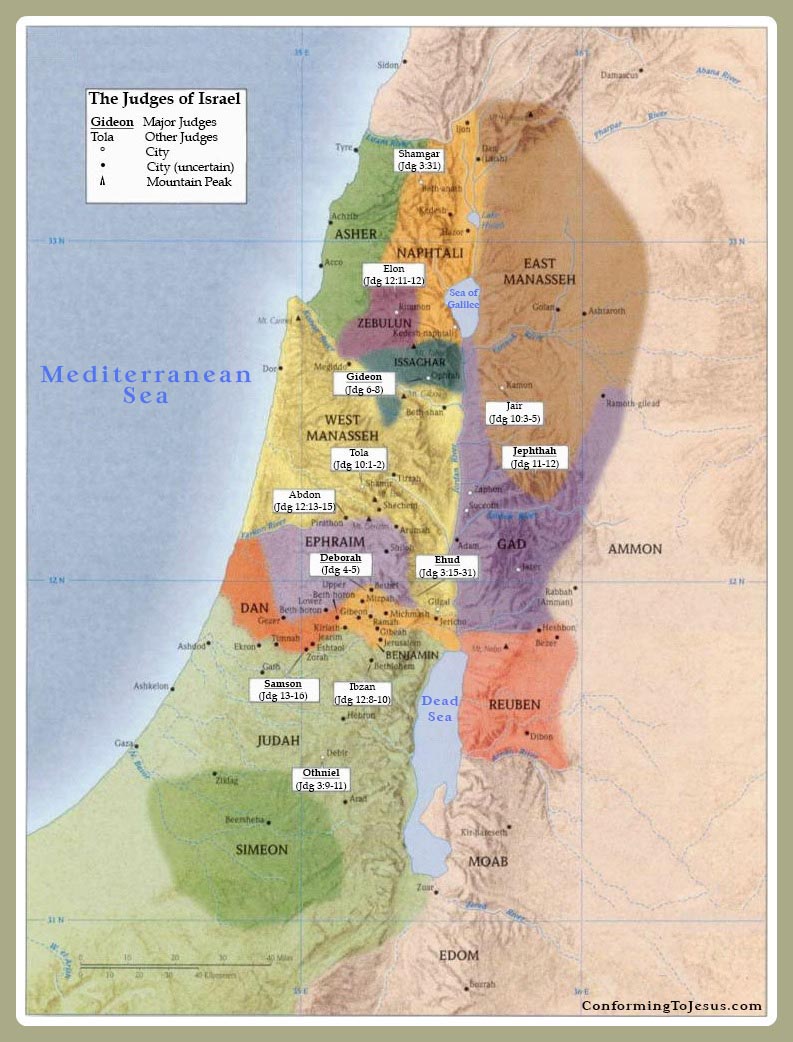 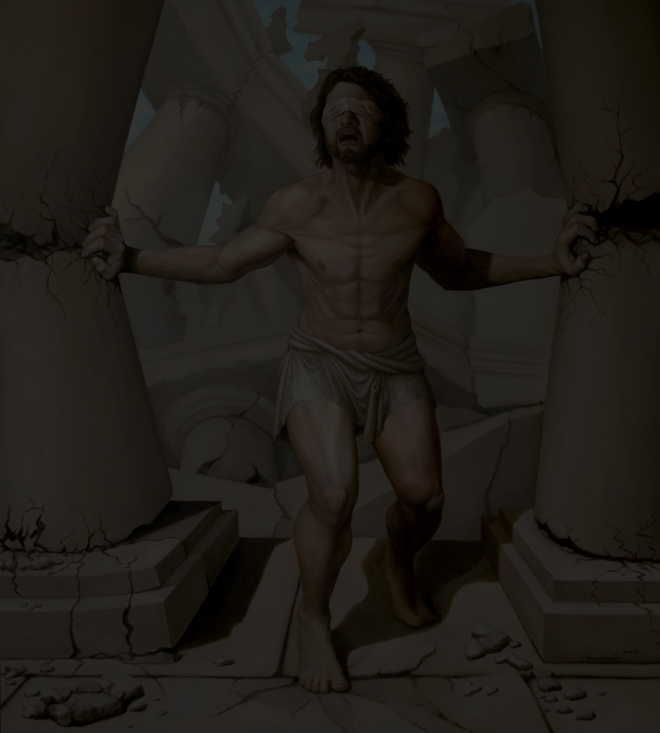 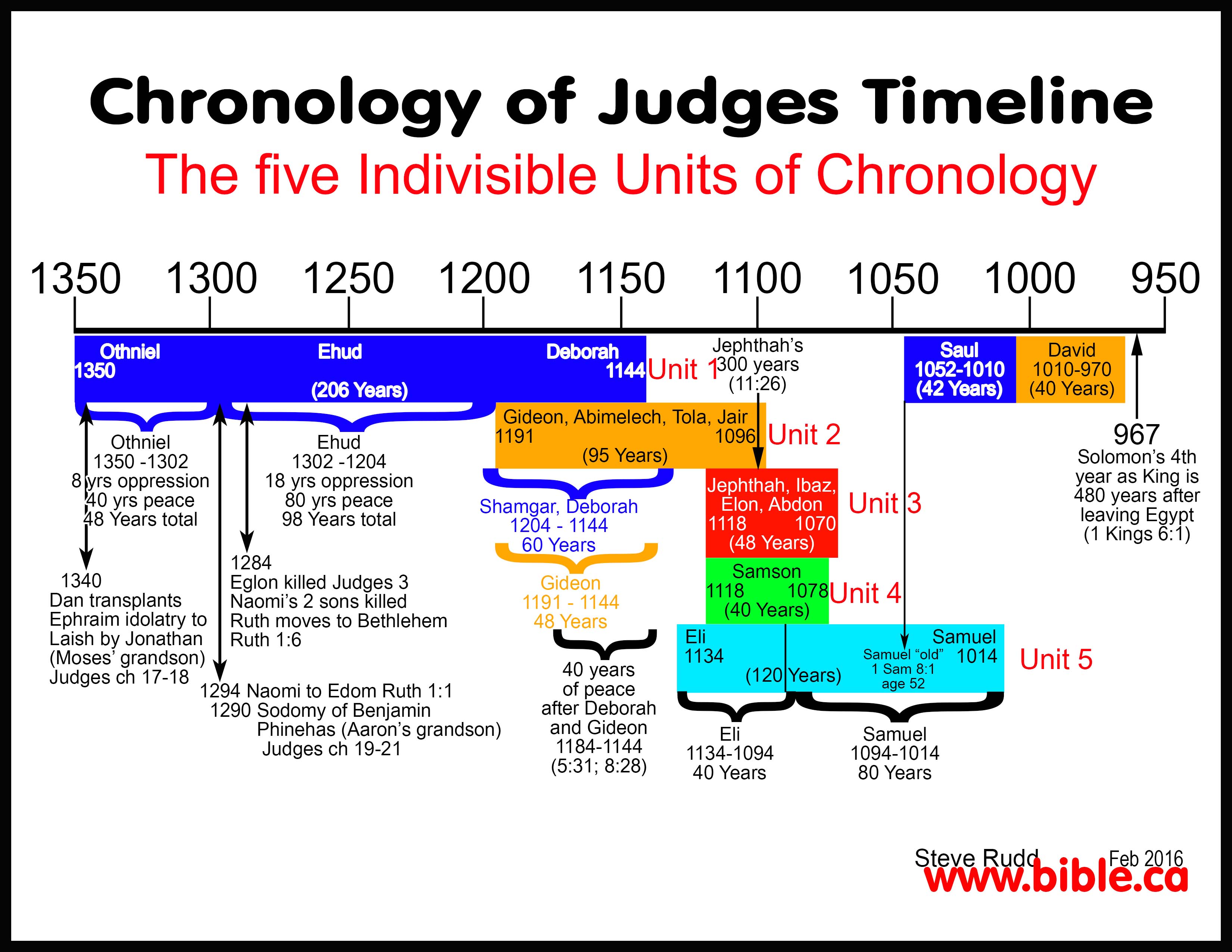 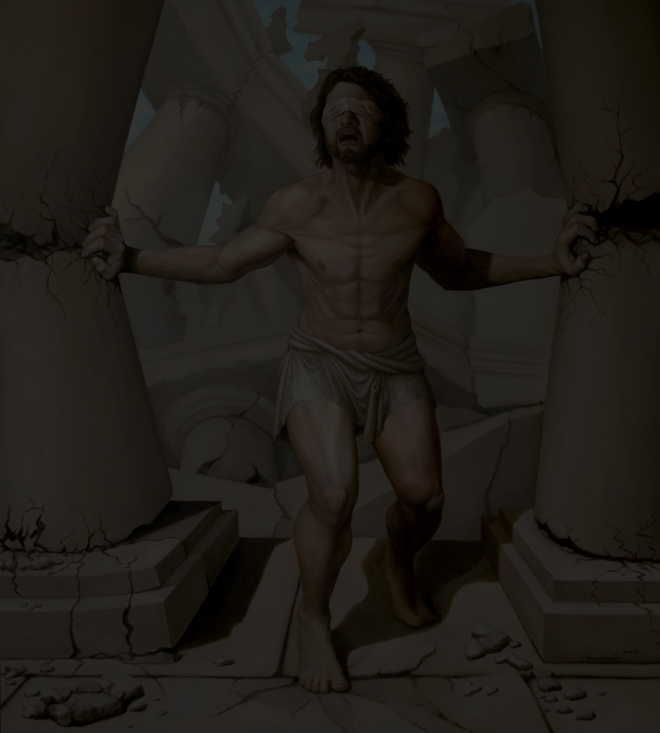 The Twelve Judges
Othniel	Jair
Ehud	Jephthah
Shamgar	Ibzan
Deborah/Barak	Elon
Gideon	Abdon
Tola	Samson
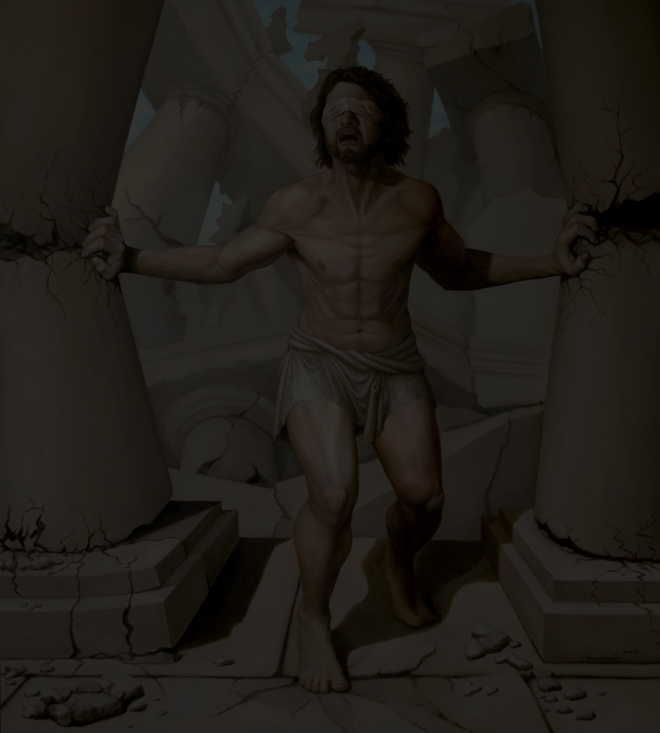 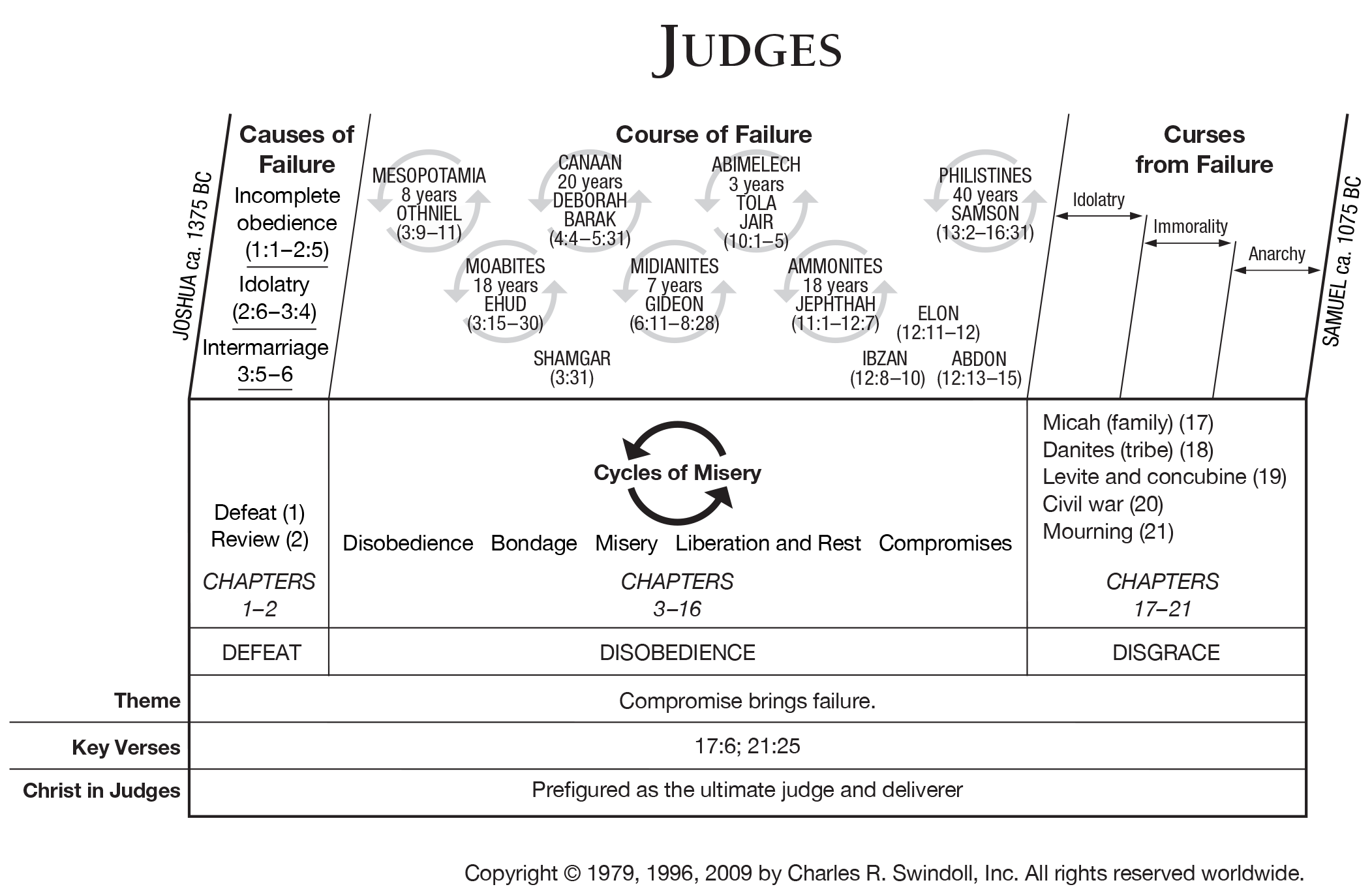